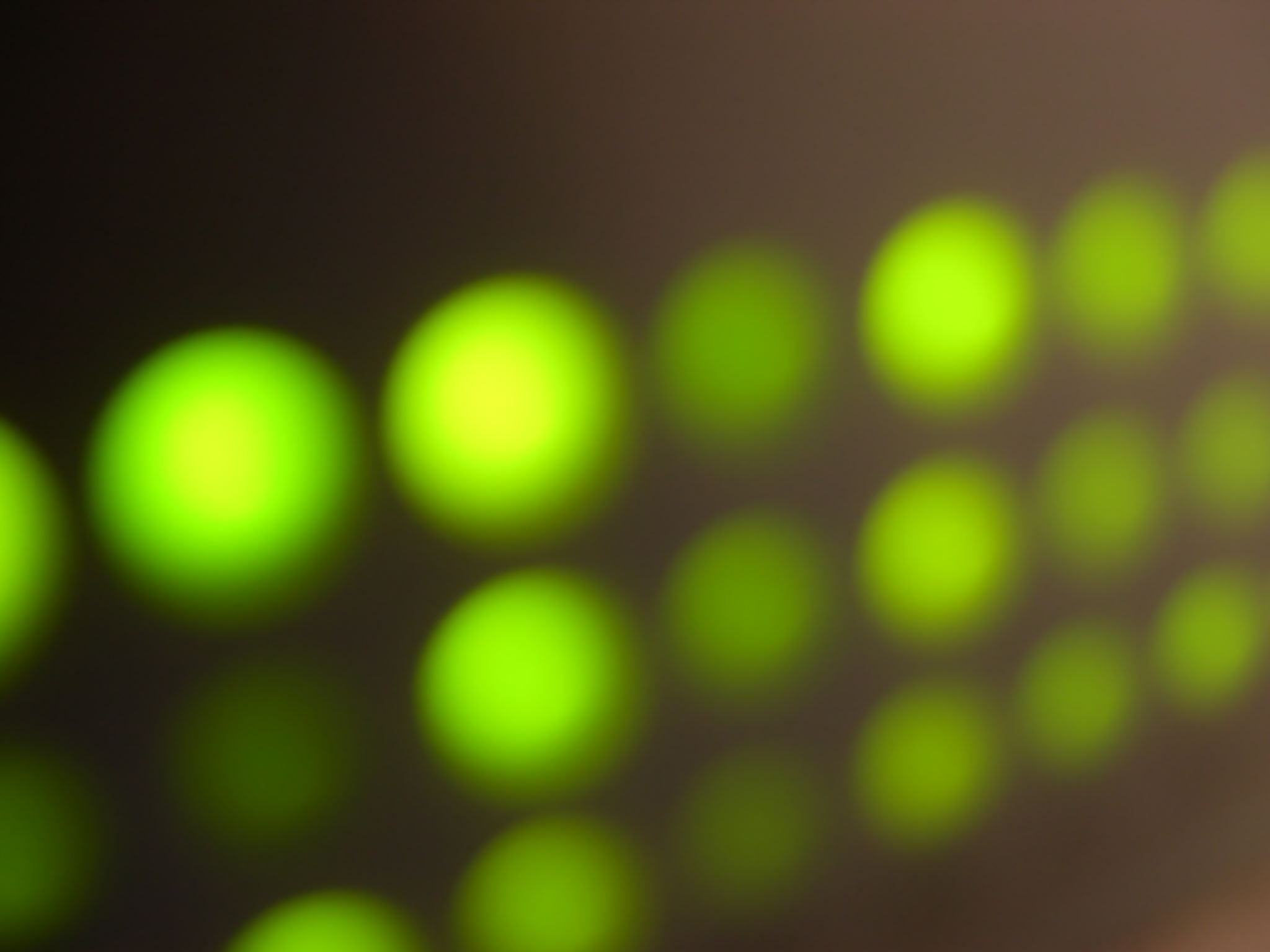 Ferramentas e estratégias de consultoria
Fábio Pinheiro
Plano de aula
A consultoria organizacional é um sistema de conhecimento baseado na expertise para ajudar a desenvolver as organizações. Para tanto, considera aspectos do ambiente, tamanho, estratégia, tecnologia, gestão, para fazer recomendações sobre a complexidade, formalização, centralização, lócus de controle, entre outros.
															(Baligh; Burton; Obel, 1996).
Consultoria
“ O desenvolvimento de soluções inovadoras para praticas administrativas.” 
			Wood Jr, 2004
PRESENCIAL
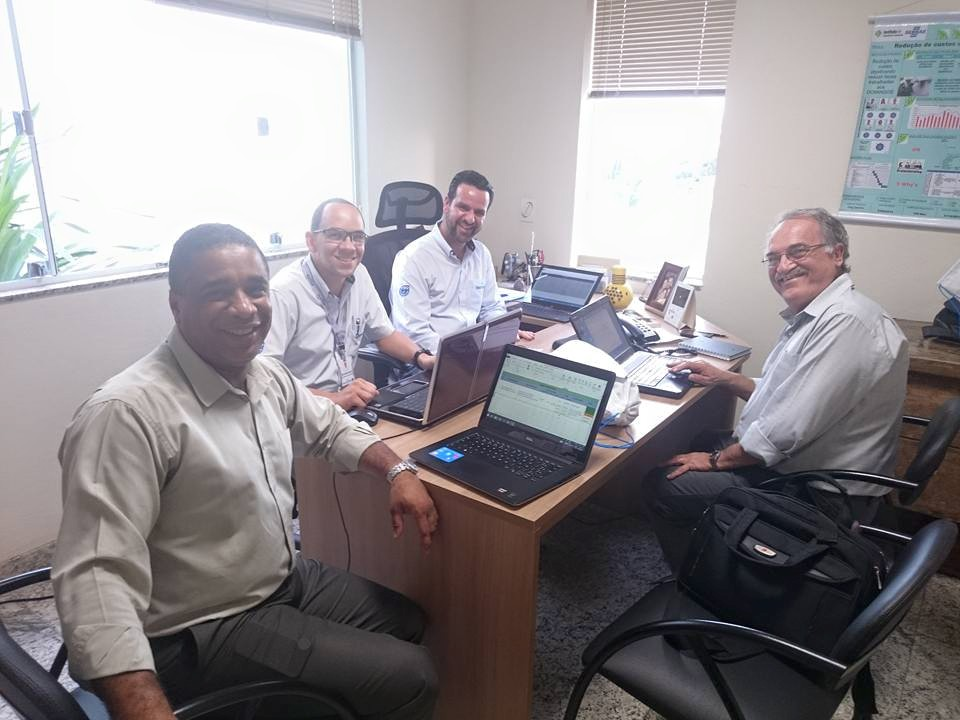 ESTRATÉGIA DE ENTRADA 
MOBILIZAÇÃO DO CONSULTOR ( REDUZ DIPONIBILIDADE)
PERDAS COM DESLOCAMENTO
GANHO DE ENTENDIMENTO INTERLOCUTOR
Estratégias de atendimento
HIBRIDO
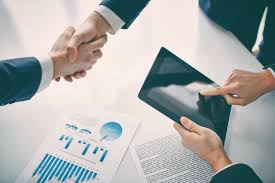 TROCA PRESENÇA X DIPONIBILIDADE
VALIDAÇÃO DA TECNOLOGIA
MAIOR CAPACIDADE ATENDIMENTO POR CONSULTOR
Estratégias de atendimento
ON LINE
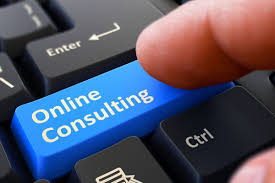 ALTA DEPENDENCIA DE TECNOLOGIA
DESCONFIANÇA INICIAL
NECESSIDADE DE  BACKOFICCE  BEM ESTRUTURADO
INTERNET
Estratégias de atendimento
FERRAMENTAS
DIAGNÓSTICO
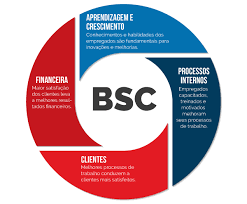 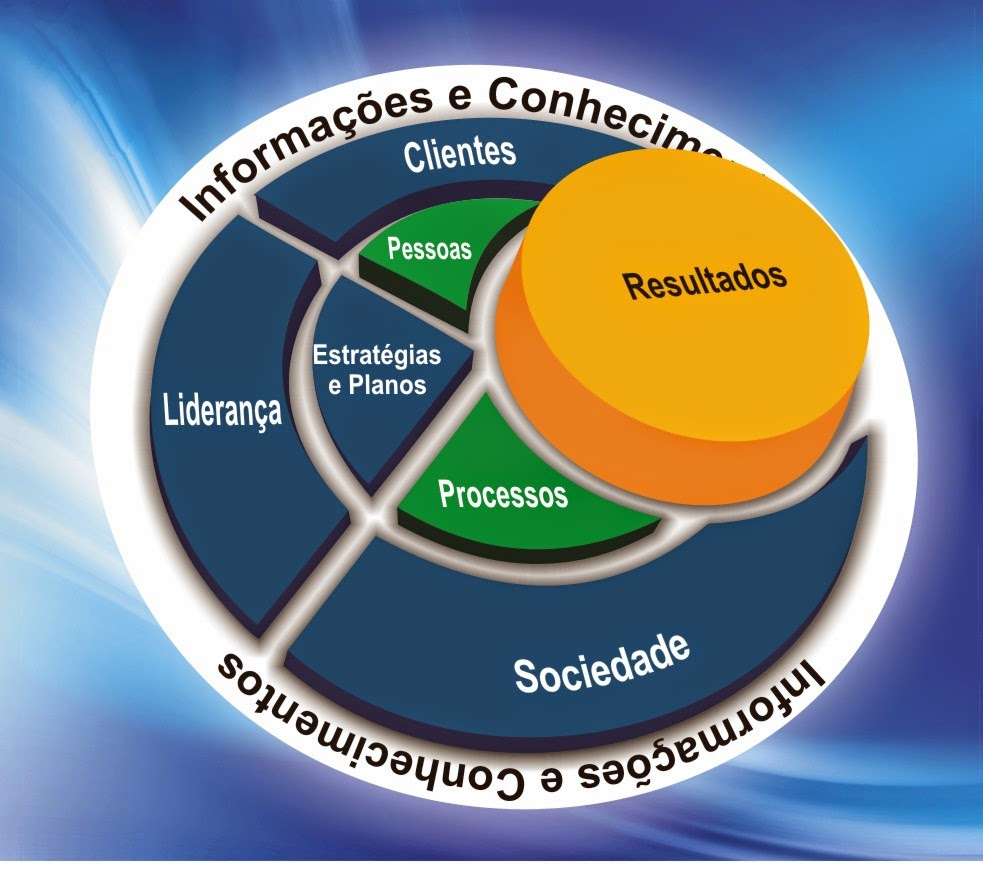 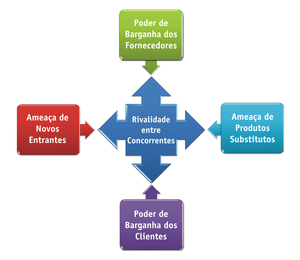 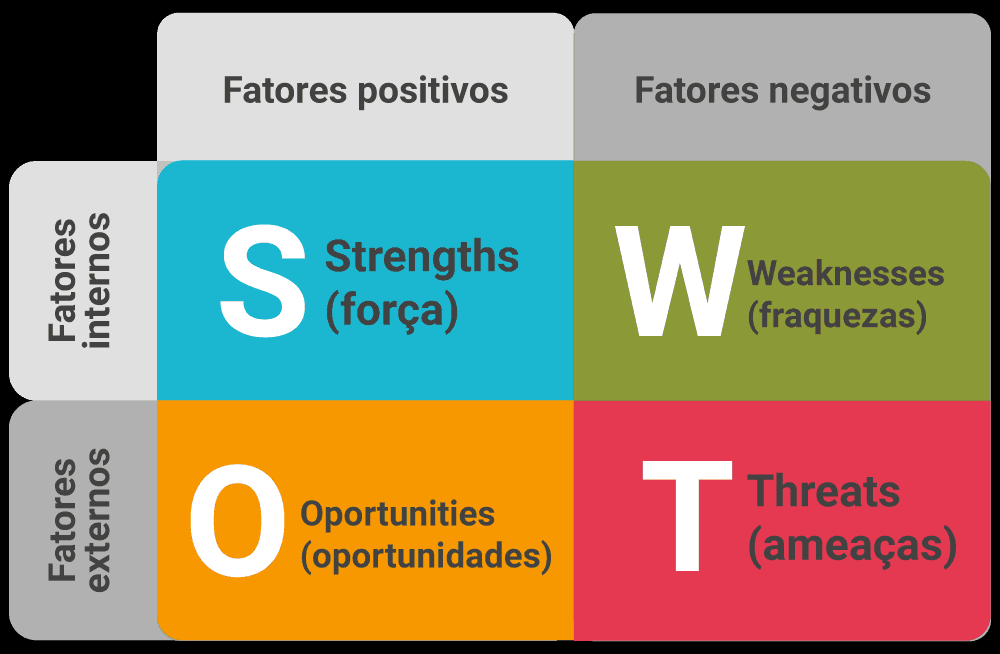 CENÁRIOS
PERFORMANCE
MERCADO
M.E.G
PROCESSOS
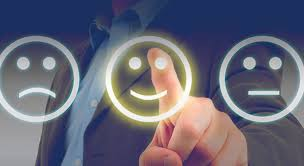 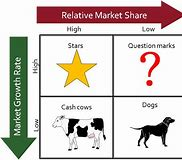 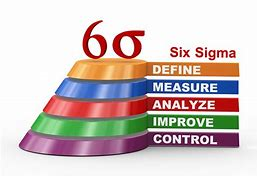 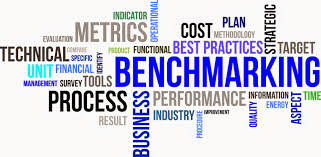 FERRAMENTAS
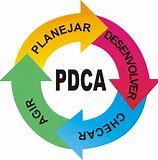 PLANEJAMENTO & EXECUÇÃO
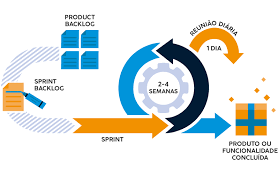 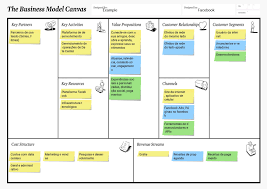 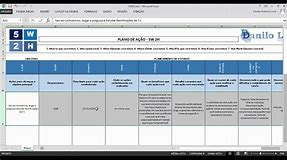 CANVAS
SCRUM BOARD
5W2H
FERRAMENTAS
MELHORIA
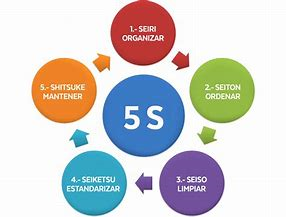 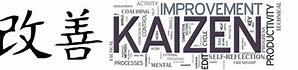 5S
NORMAS
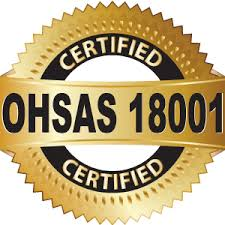 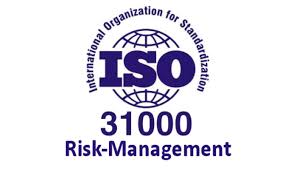 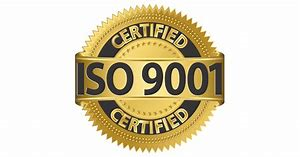 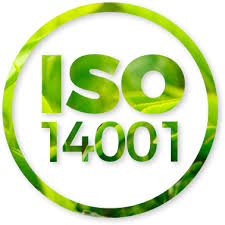 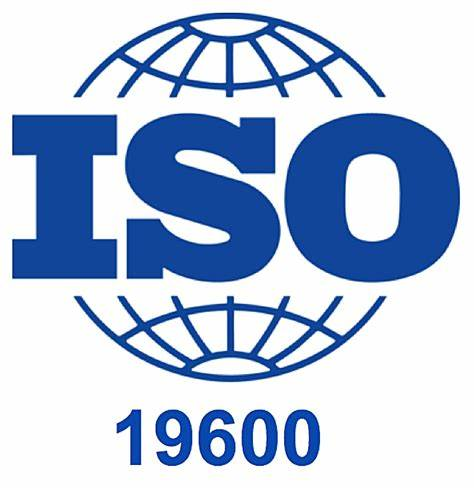 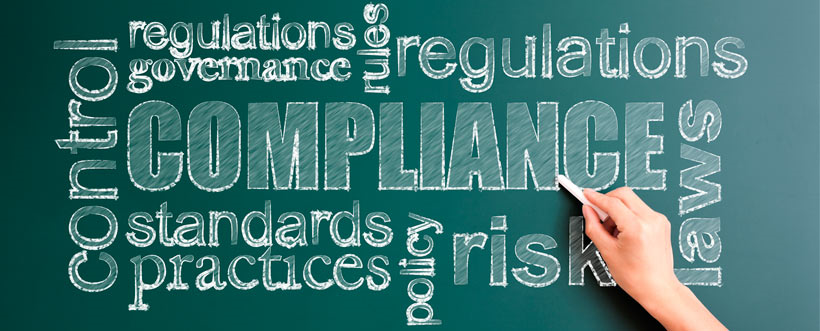 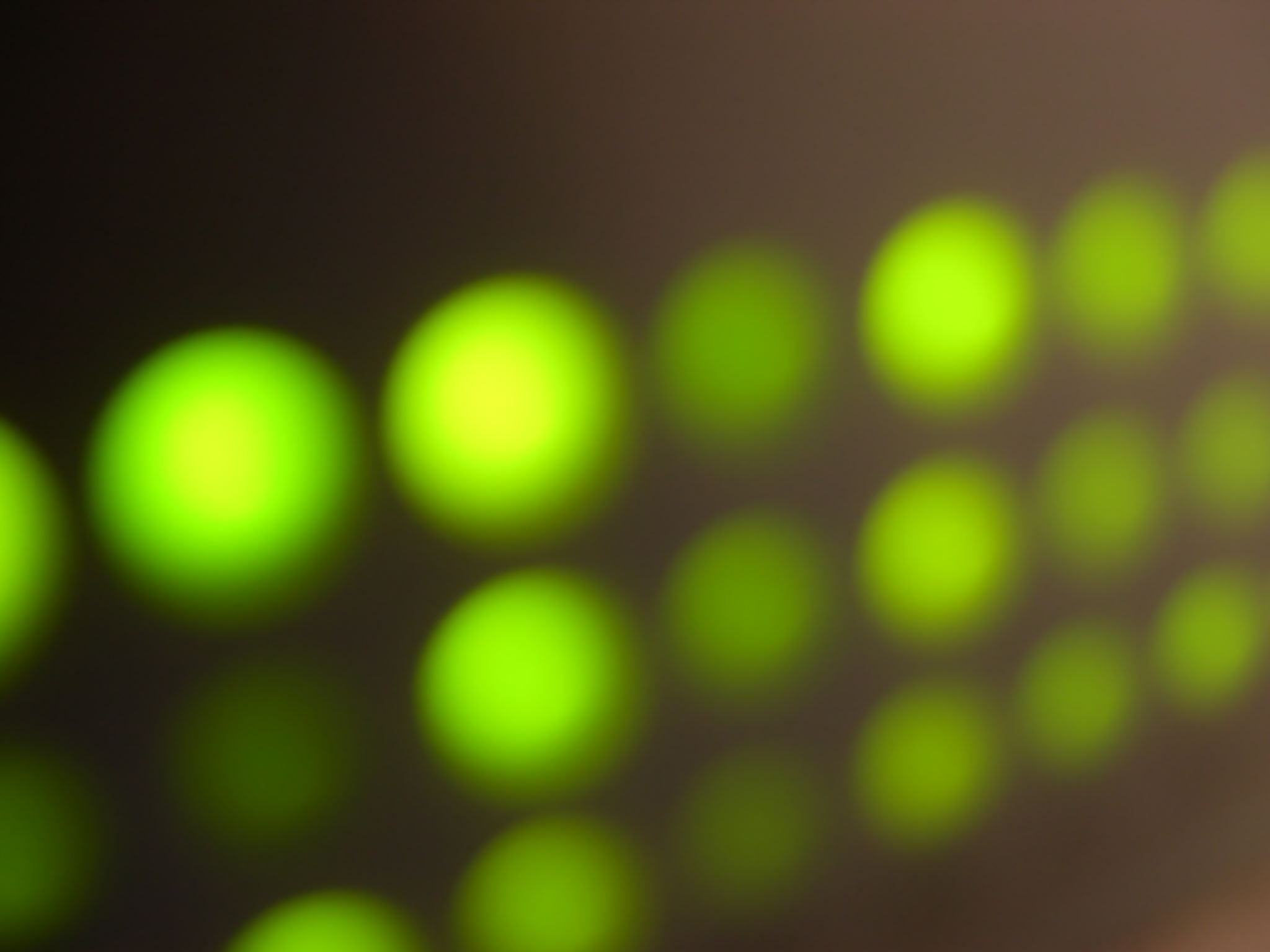 Ferramentas e estratégias de consultoria
Fábio Pinheiro